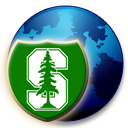 CS251 Fall 2023
(cs251.stanford.edu)
Fundamentals of Consensus
Ertem Nusret Tas
Byzantine Generals Problem
The Byzantine Generals Problem (1982)
2
Byzantine Generals Problem
Goal:
Agreement: No two loyal generals take different actions.
Validity: If the commander is loyal, then all loyal generals must take the action suggested by the commander.
Termination: All loyal generals must eventually take some action.
loyal
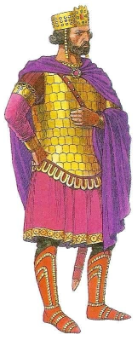 retreat
retreat
retreat
retreat
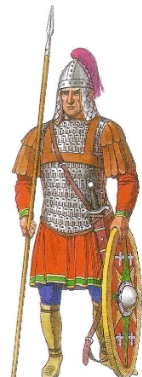 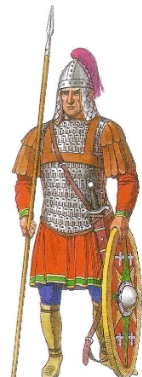 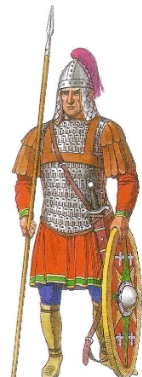 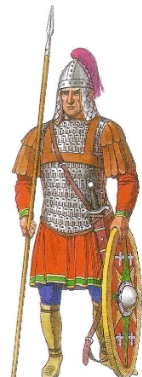 loyal
traitor
loyal
loyal
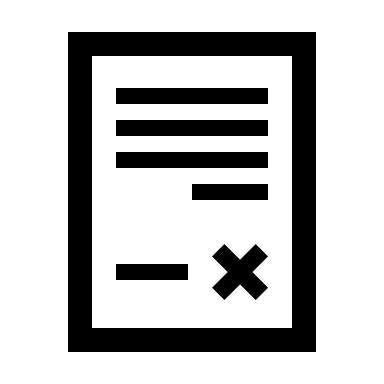 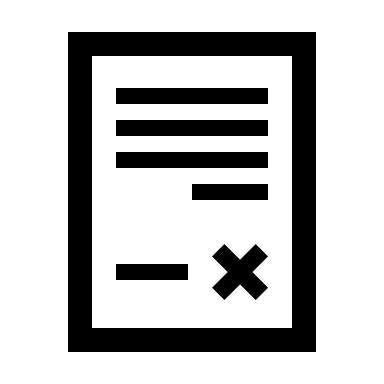 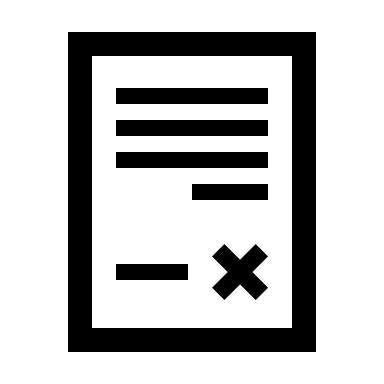 retreat
retreat
retreat
attack
3
Byzantine Generals Problem
Goal:
Agreement: No two loyal generals take different actions.
Validity: If the commander is loyal, then all loyal generals must take the action suggested by the commander.
Termination: All loyal generals must eventually take some action.
traitor
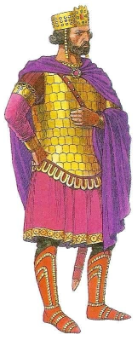 retreat
retreat
retreat
attack
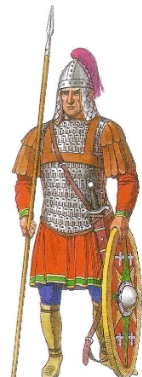 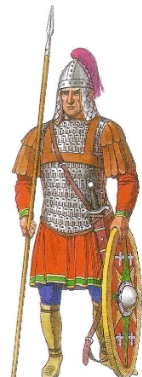 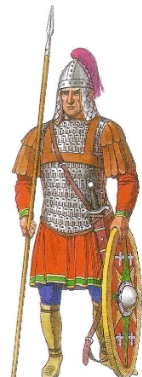 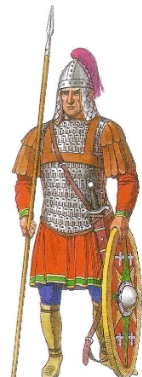 loyal
traitor
loyal
loyal
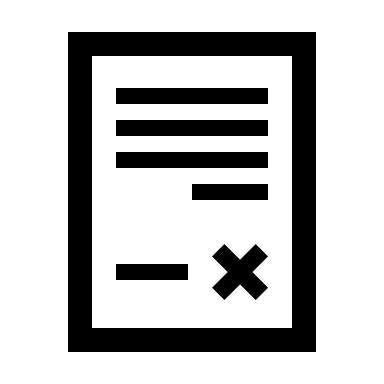 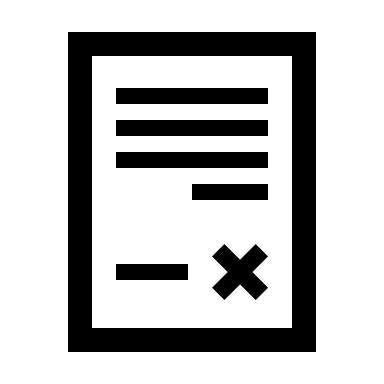 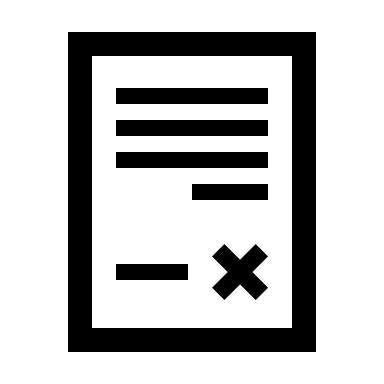 retreat
retreat
retreat
attack
4
Byzantine Generals Problem
Goal:
Agreement: No two loyal generals take different actions.
Validity: If the commander is loyal, then all loyal generals must take the action suggested by the commander.
Termination: All loyal generals must eventually take some action.
traitor
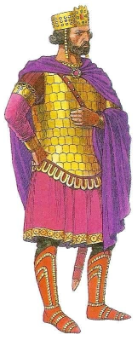 retreat
retreat
retreat
attack
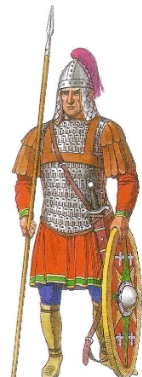 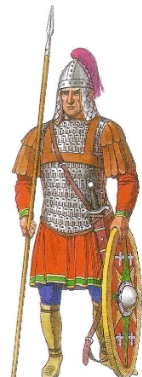 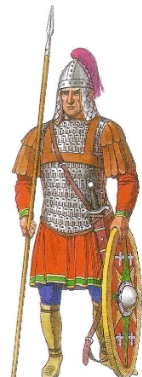 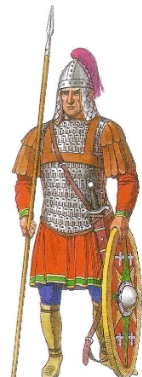 loyal
traitor
loyal
loyal
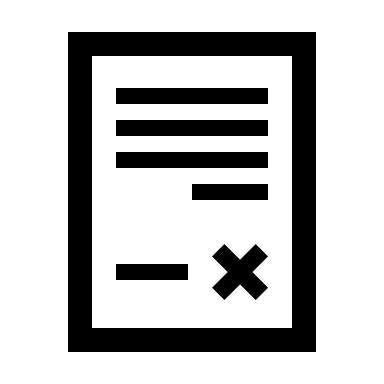 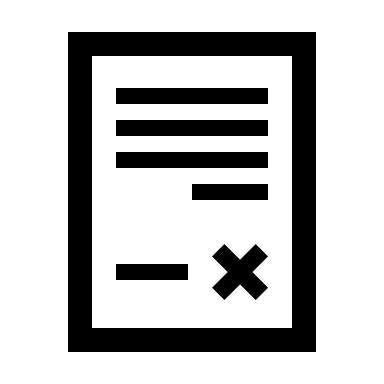 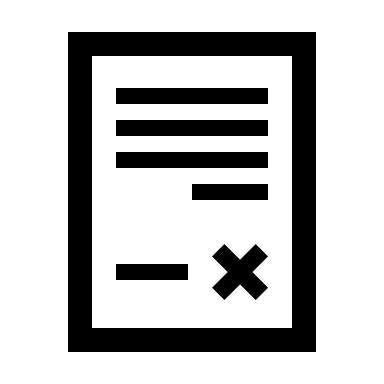 retreat
retreat
retreat
attack
5
From Generals to Nodes
6
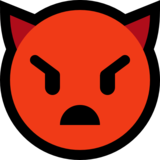 Adversary
The adversary can corrupt nodes, after which they are called adversarial.
Crash faults if the adversarial nodes do not send or receive any messages.

Omission faults if the adversarial nodes can selectively choose to drop or let through each messages sent or received.


Byzantine faults (Byzantine adversary) if the adversarial nodes can deviate from the protocol arbitrarily.
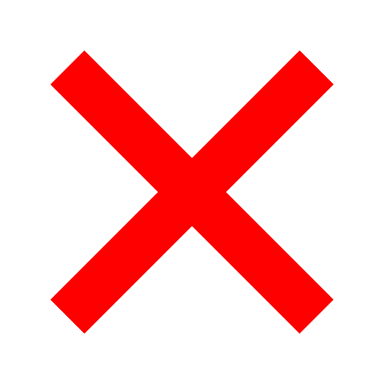 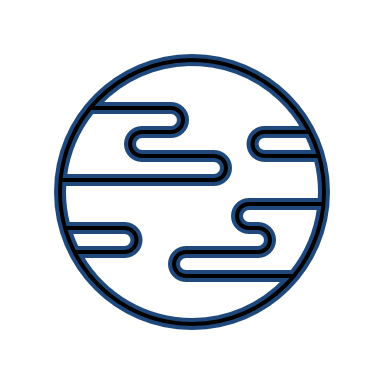 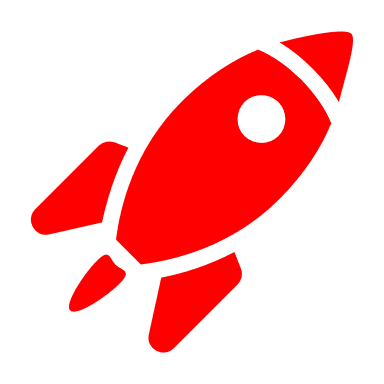 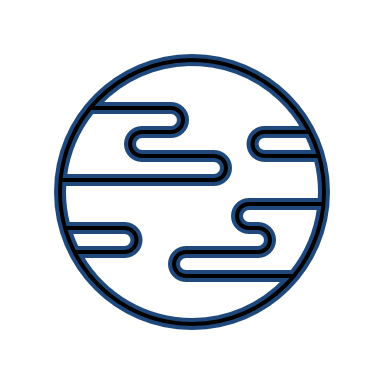 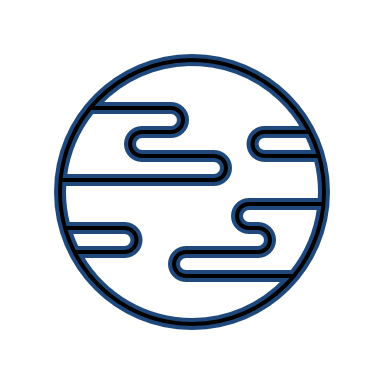 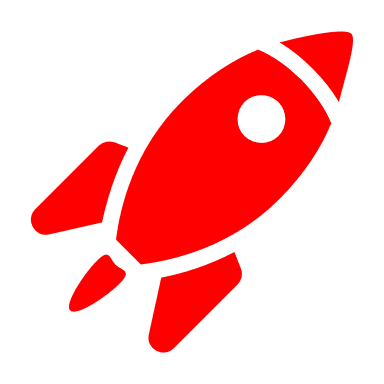 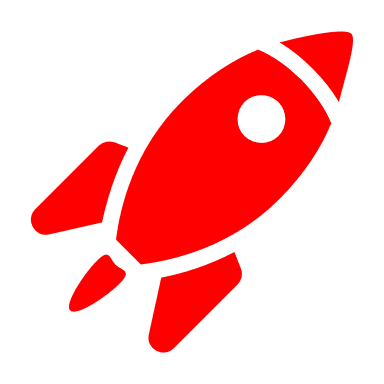 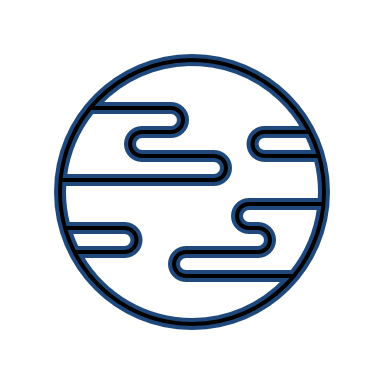 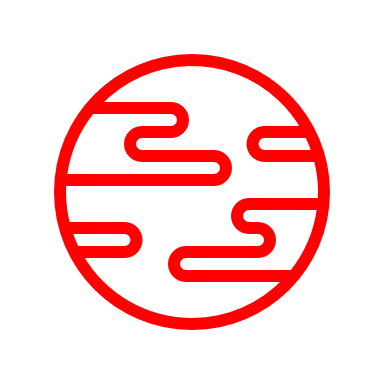 7
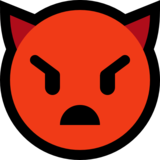 Adversary
8
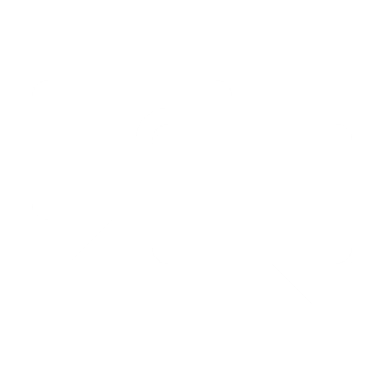 Communication
Nodes can send messages to each other, authenticated by signatures.

There is a public key infrastructure (PKI) setup.

Adversary cannot simulate honest nodes!

There are other ways to prevent such simulation (e.g., proof-of-work).

Consensus protocols typically assume that the adversary cannot forge signatures. Why?
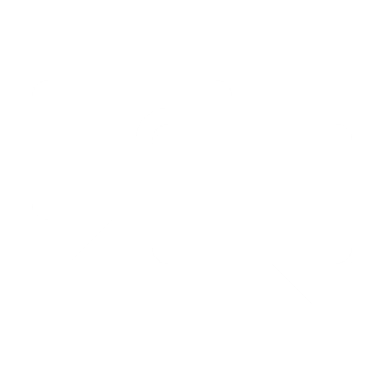 Communication
10
Byzantine Generals Problem
Byzantine Generals Problem:

Agreement: No two loyal generals take different actions.

Validity: If the commander is loyal, then all loyal generals must take the action suggested by the commander.

Termination: All loyal generals must eventually take some action.
[Speaker Notes: Motivate Byzantine Broadcast by giving the example of a single transaction, Alice paying Bob $5. Does everyone agree on this, even when the leader is adversarial?]
Byzantine Broadcast (BB)
Byzantine Broadcast Problem:

Agreement: No two honest nodes output different values.

Validity:  Leader is honest  ⇒  All honest nodes output the value input to the leader.

Termination: All honest nodes eventually output some value.
[Speaker Notes: Motivate Byzantine Broadcast by giving the example of a single transaction, Alice paying Bob $5. Does everyone agree on this, even when the leader is adversarial?]
Byzantine Broadcast (BB)
Byzantine Broadcast Problem:

Agreement: No two honest nodes output different values.

Validity:  Leader is honest  ⇒  All honest nodes output the value input to the leader.

Termination: All honest nodes eventually output some value.
even when the leader is adversarial!!
[Speaker Notes: Motivate Byzantine Broadcast by giving the example of a single transaction, Alice paying Bob $5. Does everyone agree on this, even when the leader is adversarial?]
Byzantine Broadcast (BB)
No double spend
Byzantine Broadcast Problem:

Agreement: No two honest nodes output different values.

Validity:  Leader is honest  ⇒  All honest nodes output the value input to the leader.

Termination: All honest nodes eventually output some value.
even when the leader is adversarial!!
No censorship
[Speaker Notes: Motivate Byzantine Broadcast by giving the example of a single transaction, Alice paying Bob $5. Does everyone agree on this, even when the leader is adversarial?]
Protocol for BB: Setup
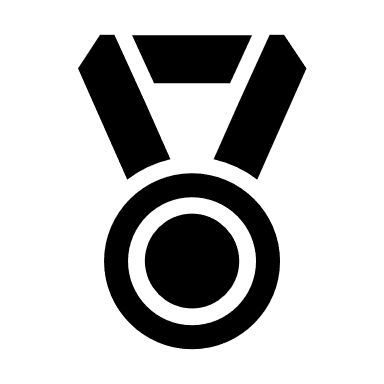 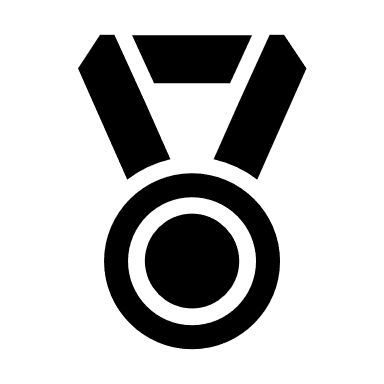 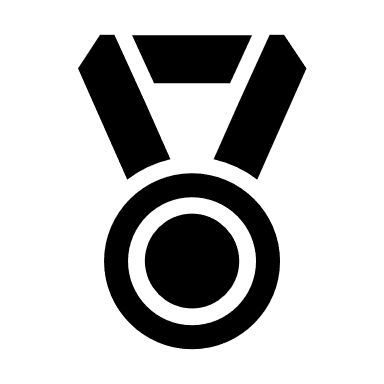 Strawman Protocol I
(the broadcast value)
Strawman Protocol I
0: honest
Input value is 1.
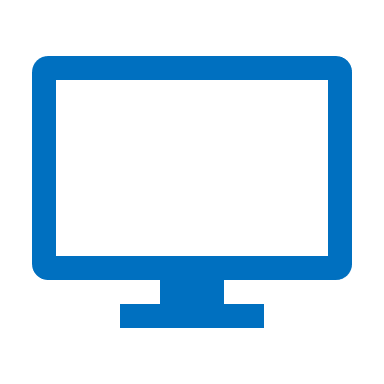 1
1
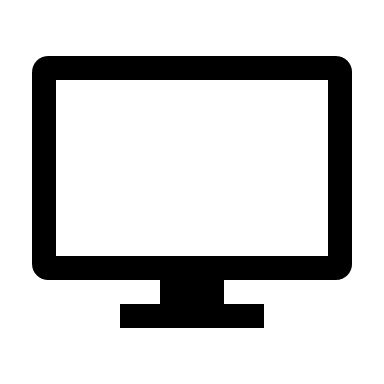 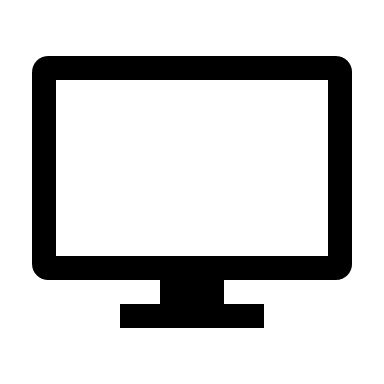 1: honest
2: honest
Time 0
Strawman Protocol I
0: honest
Input value is 1.
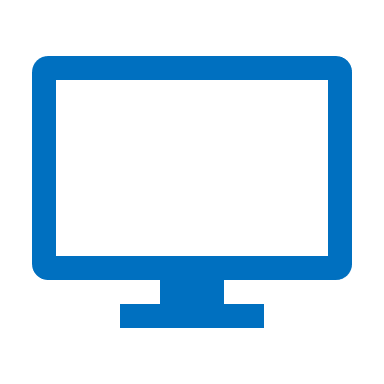 1
1
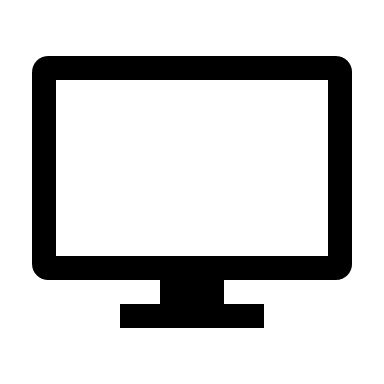 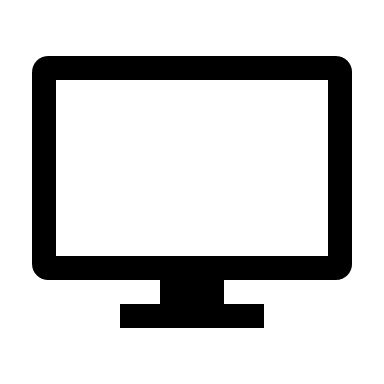 1: honest
2: honest
Time 1
1
1
Validity is satisfied!
Strawman Protocol I
Problem: what if the leader is adversarial?
0: adversarial
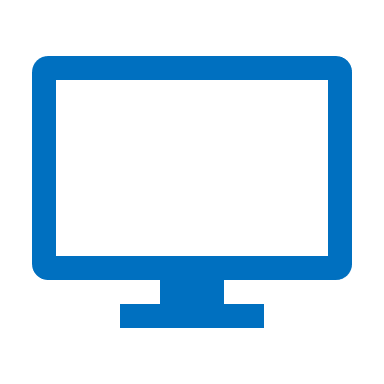 0
1
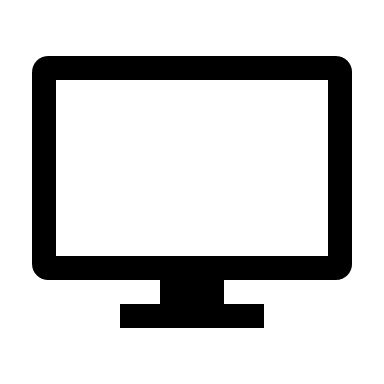 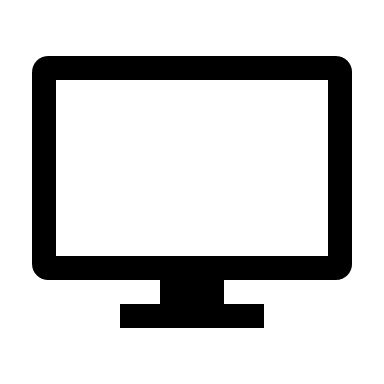 1: honest
2: honest
Time 0
Strawman Protocol I
Problem: what if the leader is adversarial?
0: adversarial
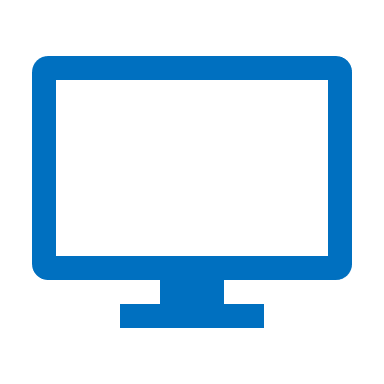 0
1
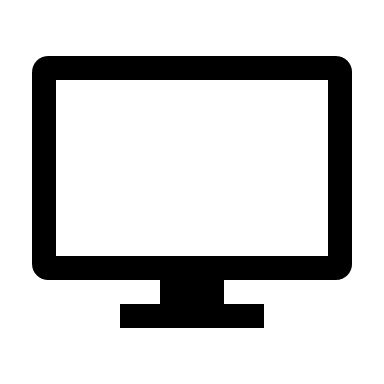 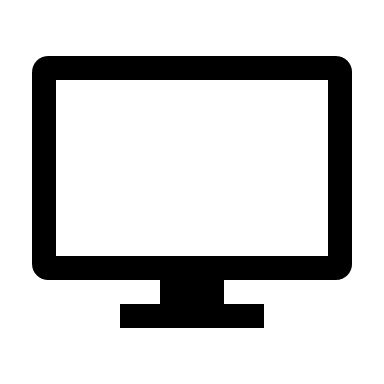 1: honest
2: honest
Time 1
1
0
Agreement is violated!
Strawman Protocol II
(the broadcast value)
Strawman Protocol II
0: adversarial
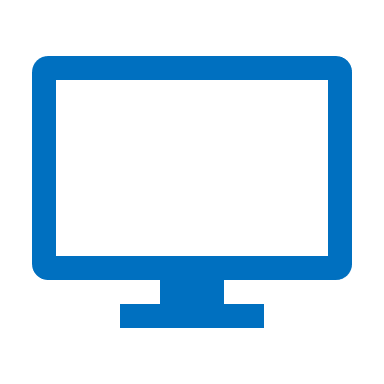 0
1
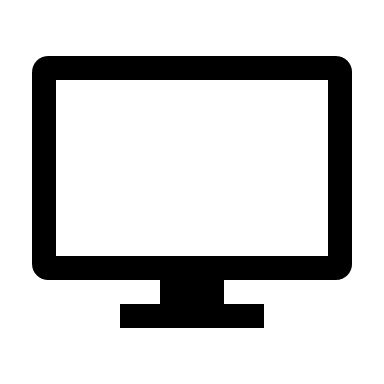 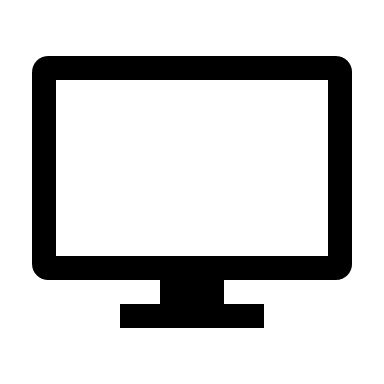 1: honest
2: honest
Time 0
Strawman Protocol II
0: adversarial
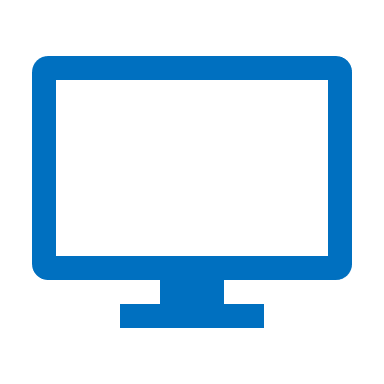 0
1
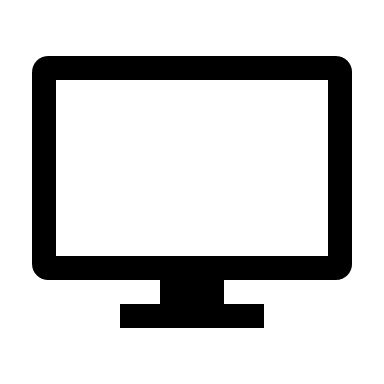 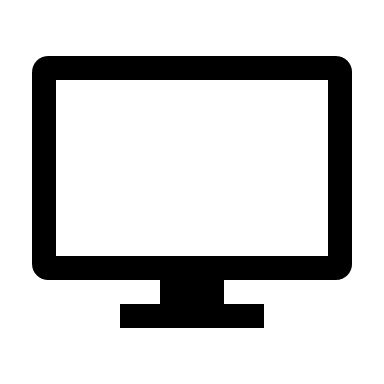 0
1
1: honest
2: honest
Time 1
Strawman Protocol II
0: adversarial
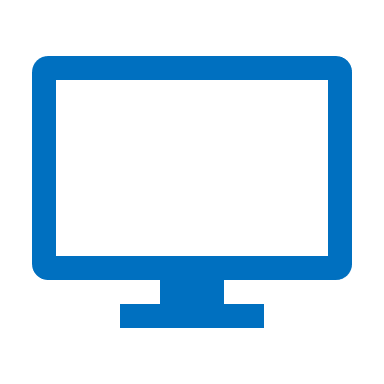 0
1
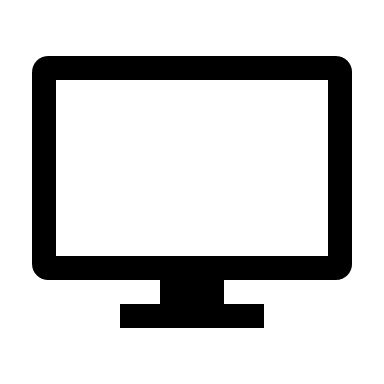 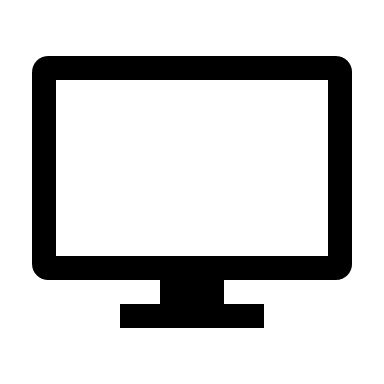 0
1
1: honest
2: honest
Time 2
0
0
Agreement is satisfied!
Strawman Protocol II
Problem: what if one of the nodes is adversarial?
0: honest
Input value is 1.
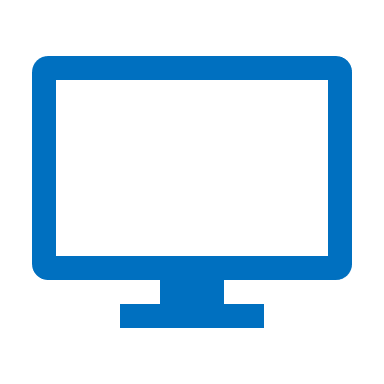 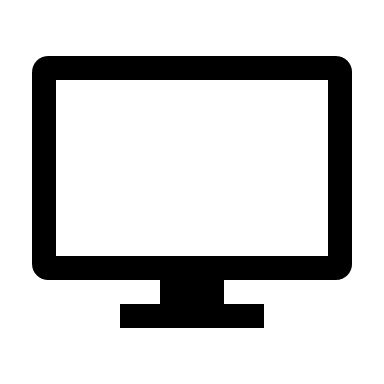 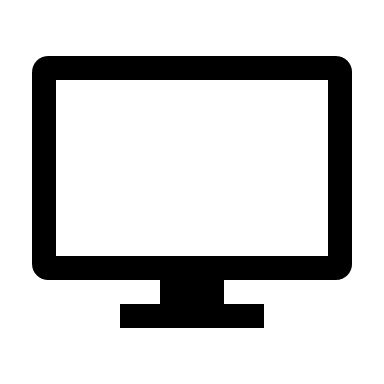 1: honest
2: adversarial
Time 0
Strawman Protocol II
Problem: what if one of the nodes is adversarial?
0: honest
Input value is 1.
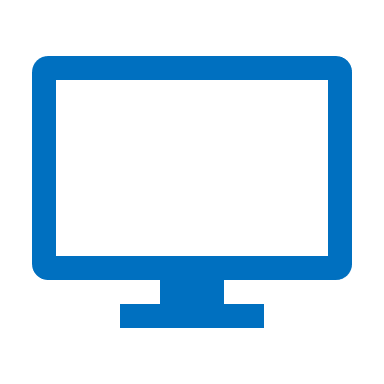 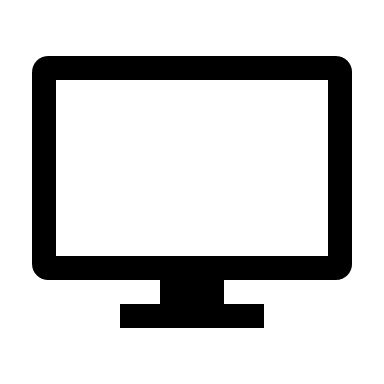 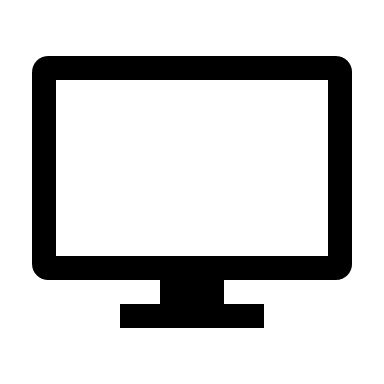 1: honest
2: adversarial
Time 1
Strawman Protocol II
Problem: what if one of the nodes is adversarial?
0: honest
Input value is 1.
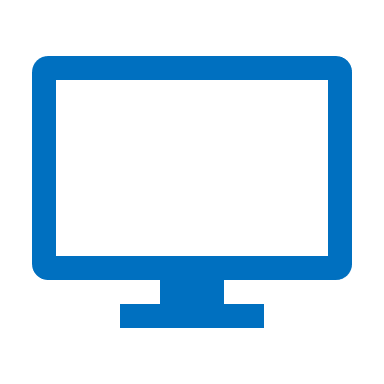 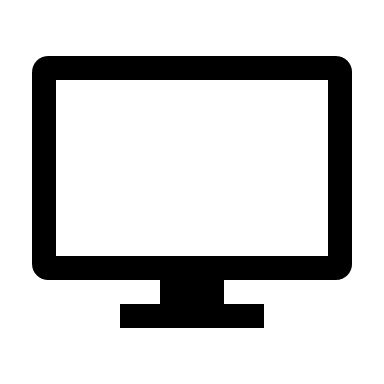 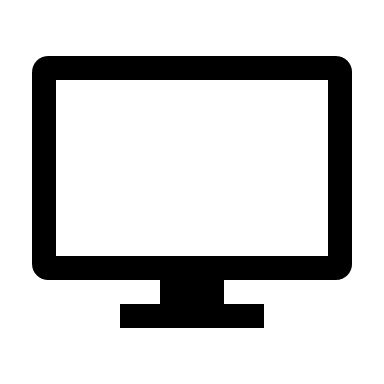 1: honest
2: adversarial
Time 1
Strawman Protocol II
Problem: what if one of the nodes is adversarial?
0: honest
Input value is 1.
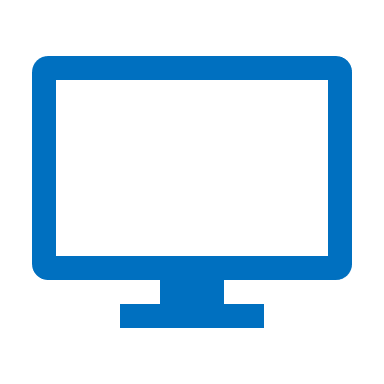 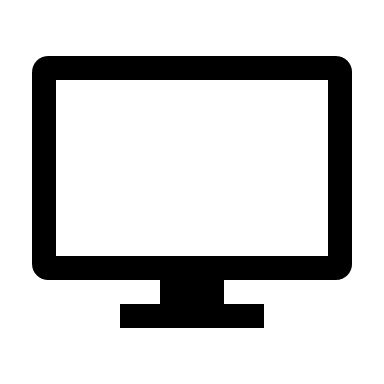 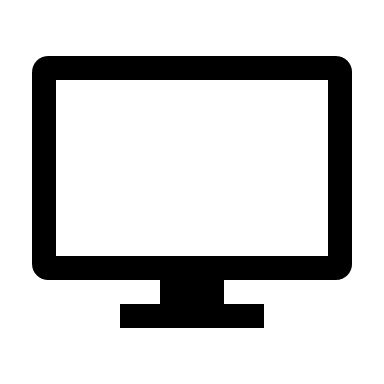 1: honest
2: adversarial
Time 2
1
Validity is satisfied as well!
So are agreement and termination!
Dolev-Strong (1983)
(the broadcast value)
Authenticated Algorithms for Byzantine Agreement (1983)
Security of Dolev-Strong (1983)
(try to prove yourself … the proof is in the slides at the end of the deck)
Authenticated Algorithms for Byzantine Agreement (1983)
Distributed Algorithms (1996)
A Simple Bivalency Proof that t-Resilient Consensus Requires t + 1 Rounds (1998)
State Machine Replication (SMR)
A Centralized Bank




Blockchain (State Machine Replication)
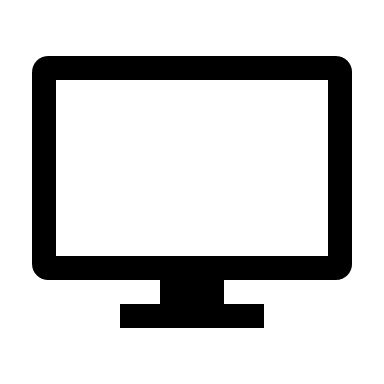 Log (Ledger): an ever-growing, linearly-ordered sequence of transactions.
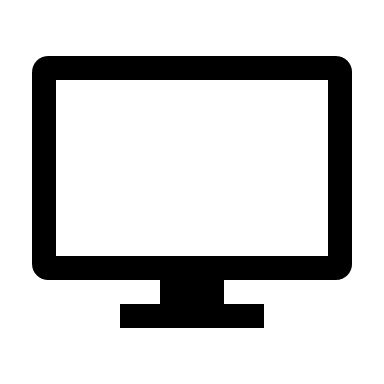 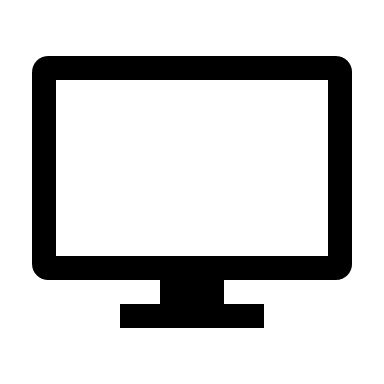 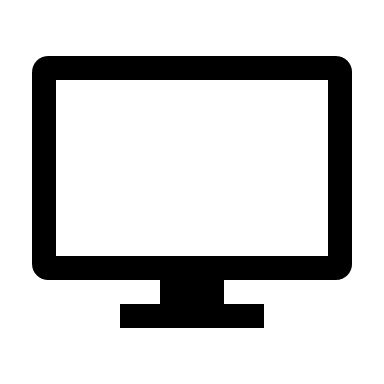 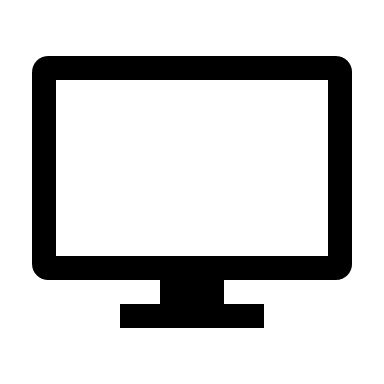 31
State Machine Replication (SMR)
Two parties of SMR:
Replicas receive transactions, execute the SMR protocol and determine the log.
Clients are the learners: They communicate with the replicas to learn the log. 
Goal of SMR is to ensure that the clients learn the same log.
Replicas
(miners)
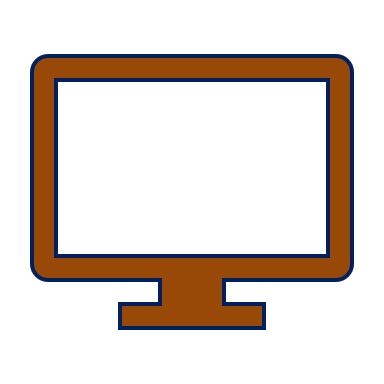 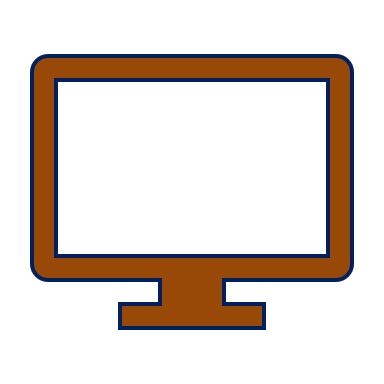 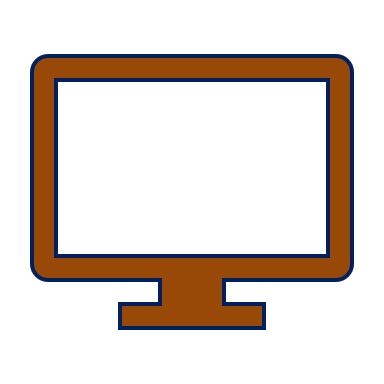 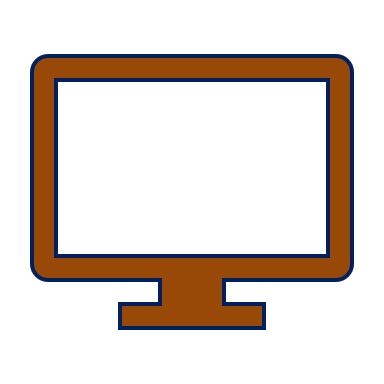 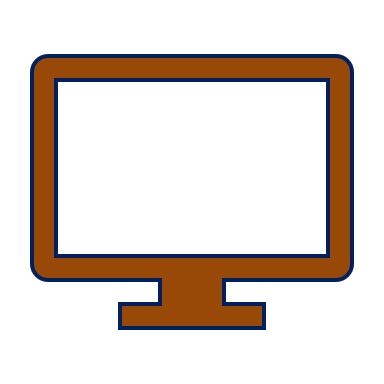 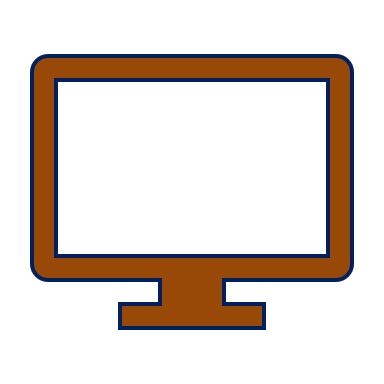 Execute the SMR protocol
State Machine Replication (SMR)
Wallet asking for the log + response
Replicas
(miners)
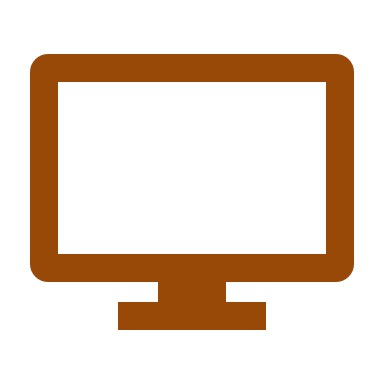 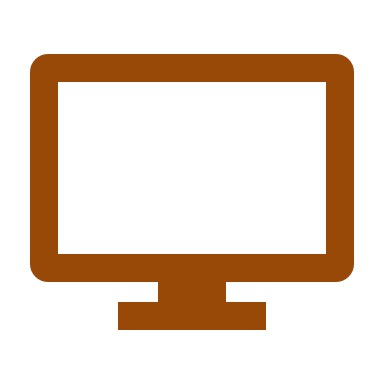 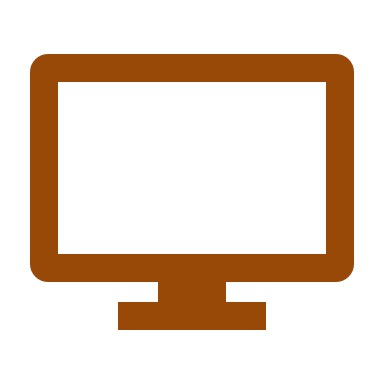 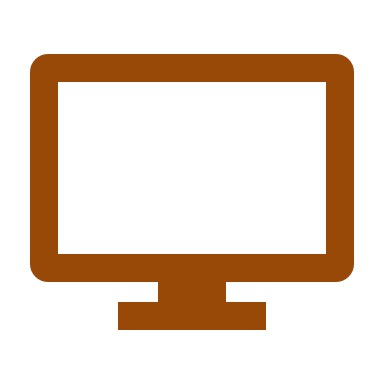 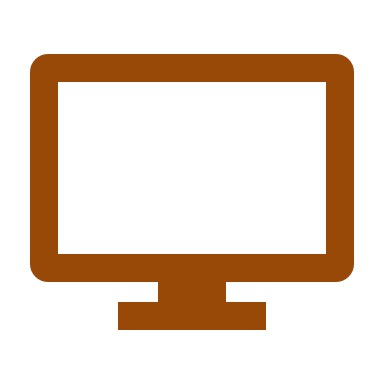 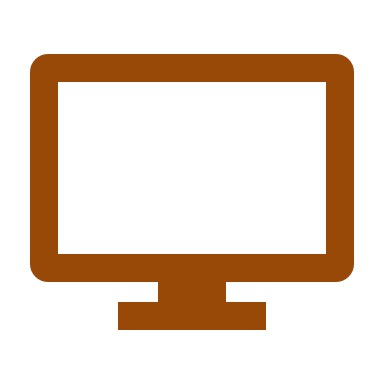 Execute the SMR protocol
Wallets are an example of a client.

Wallets ask the replicas what the correct log is.

Wallets do not execute the SMR protocol and do not talk to each other.
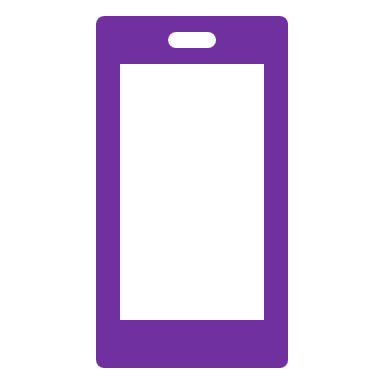 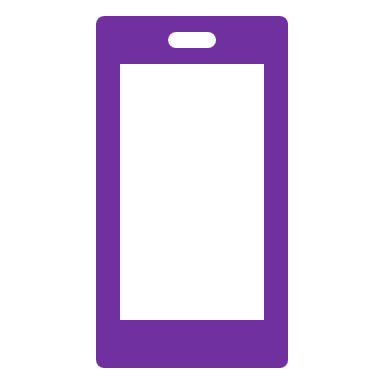 Clients (Wallets)
Clients (Wallets)
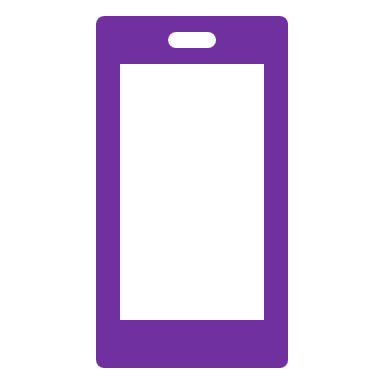 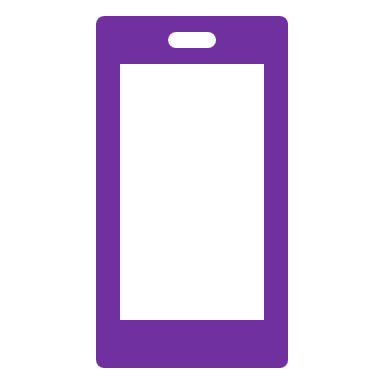 State Machine Replication (SMR)
Wallet asking for the log + response
Replicas
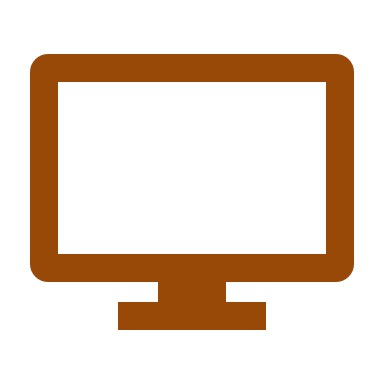 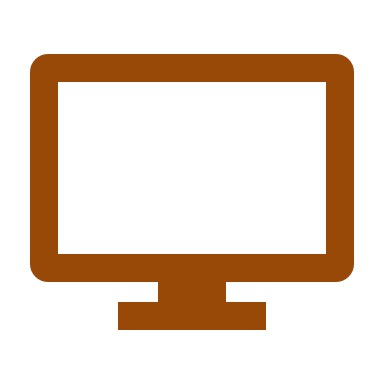 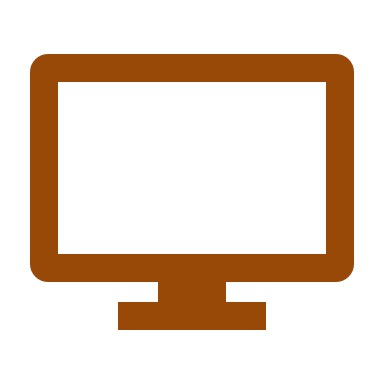 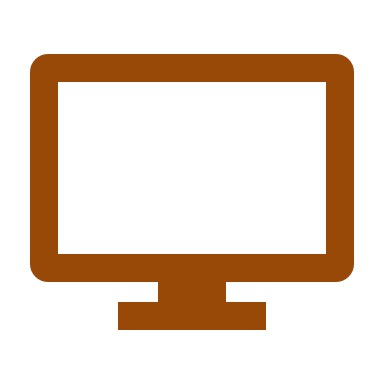 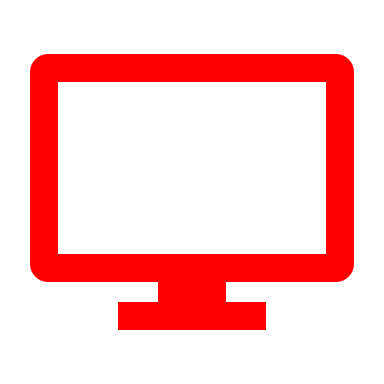 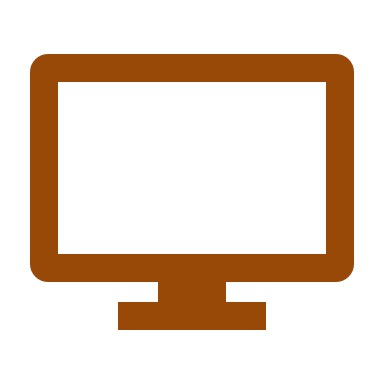 Execute the SMR protocol
How does a wallet learn the correct log from the replicas?
It asks the replicas what the correct log is.
Wallet then accepts the answer given by majority of the replicas as its log.
Wallet learns the correct log if over half of the replicas are honest!
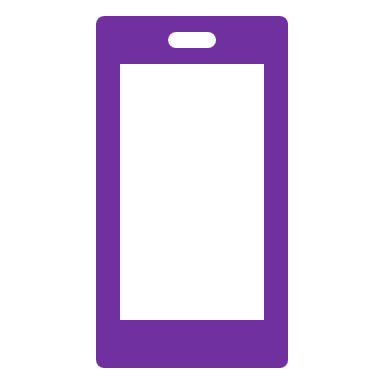 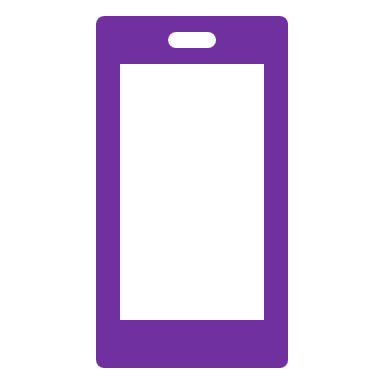 Clients (Wallets)
Clients (Wallets)
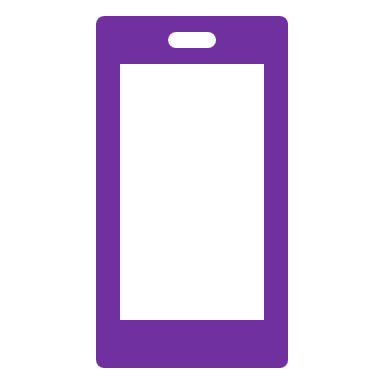 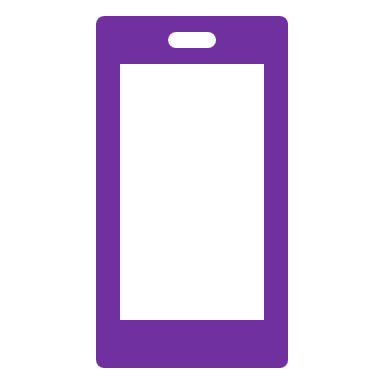 Security for SMR: Definitions
35
Security for SMR: Definitions
36
Security for SMR
Similar to agreement!
Similar to validity and termination!
37
Security for SMR
Similar to agreement!
No double spend
Similar to validity and termination!
No censorship
38
Why is safety important?
Eve
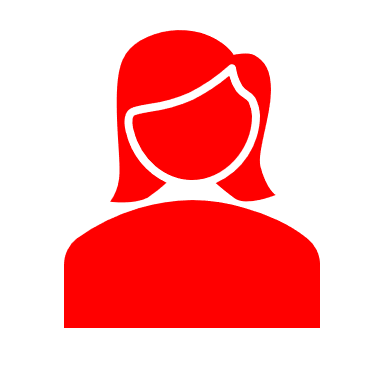 spent to pay Bob
spent to pay Alice
Bob
Alice
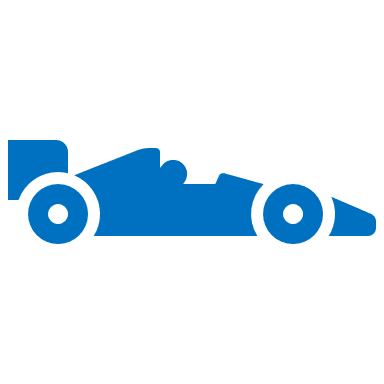 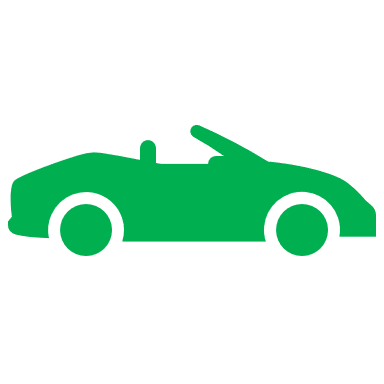 Why is safety important?
Eve
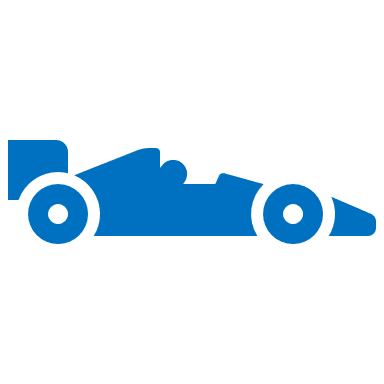 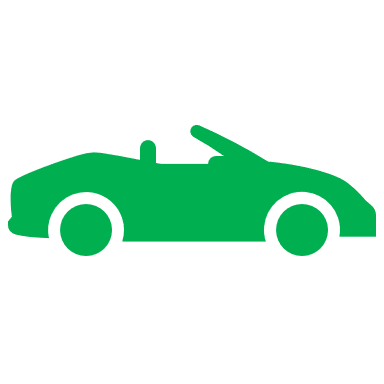 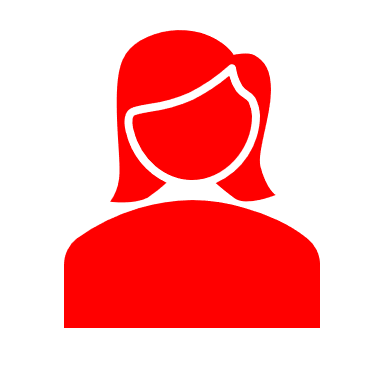 safety violation
spent to pay Bob
spent to pay Alice
Bob
Alice
When safety is violated, Eve can double-spend!
SMR vs. Byzantine Broadcast
Single shot vs. Multi-shot
Broadcast is single shot consensus. Each node outputs a single value.
State Machine Replication is multi-shot. Each client continuously outputs a log, which is a sequence of transactions (values).
Who are the learners?
In Broadcast, the nodes executing the protocol are the same as the nodes that output decision values.
In State Machine Replication, protocol is executed by the replicas, whereas the goal is for the clients to learn the log. 
Replicas must ensure that the clients learn the same log.
41
Building an SMR protocol
Next lecture …
END  OF  LECTURE
Next lecture: Consensus in the Internet Setting
[Speaker Notes: Add last slide on comparison to HotStuff]
Security Proof for Dolev-Strong (1983)
Security Proof for Dolev-Strong (1983)